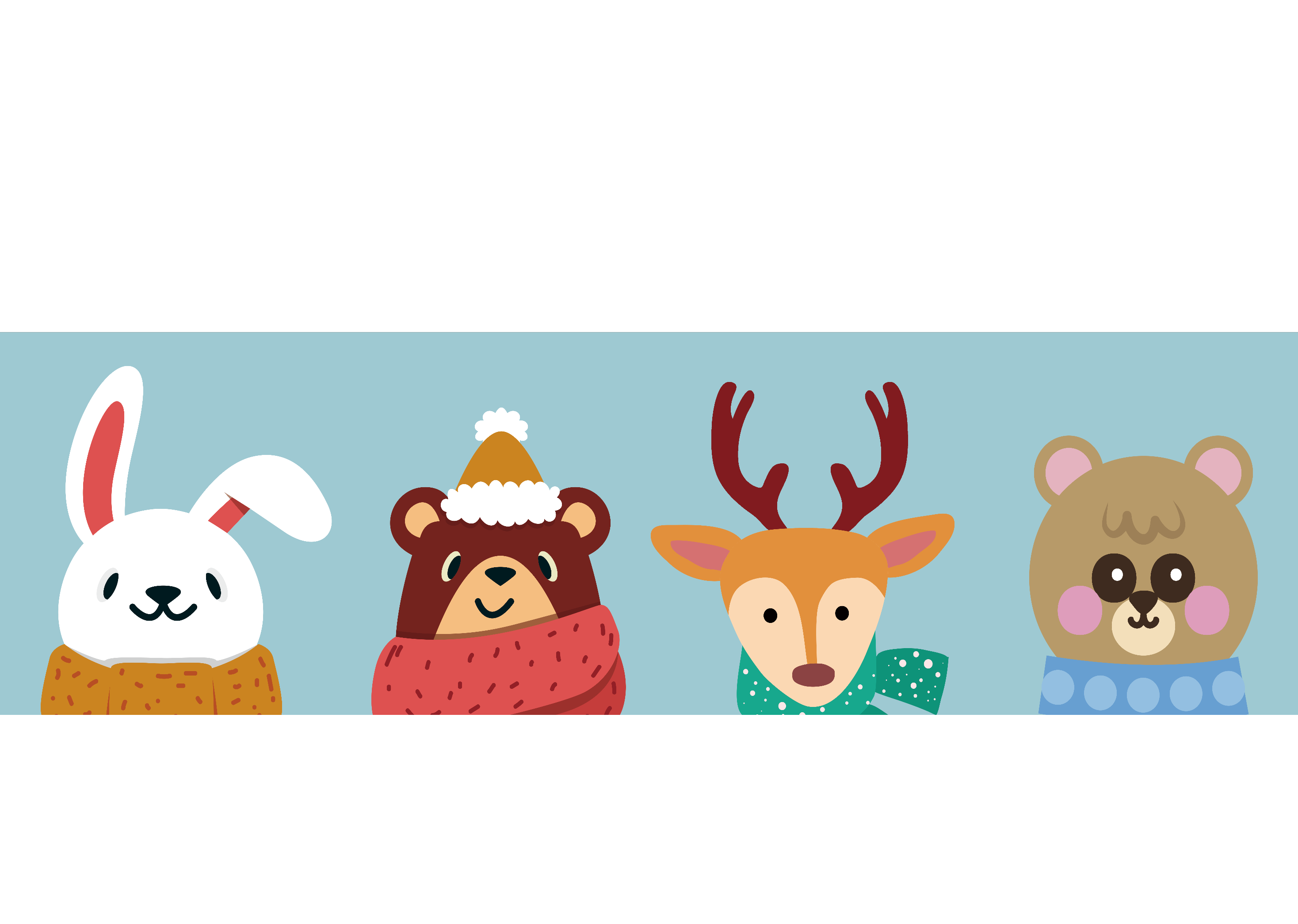 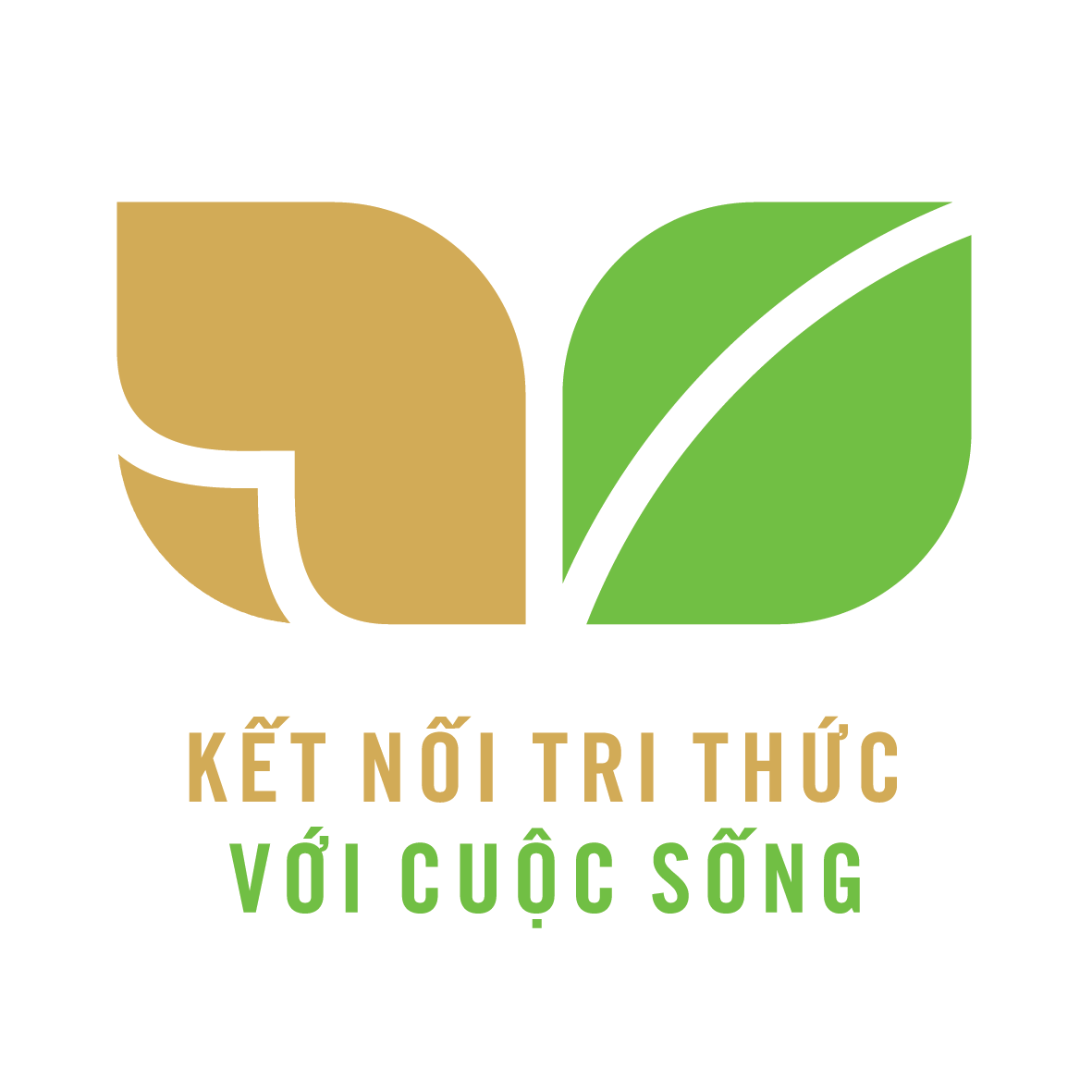 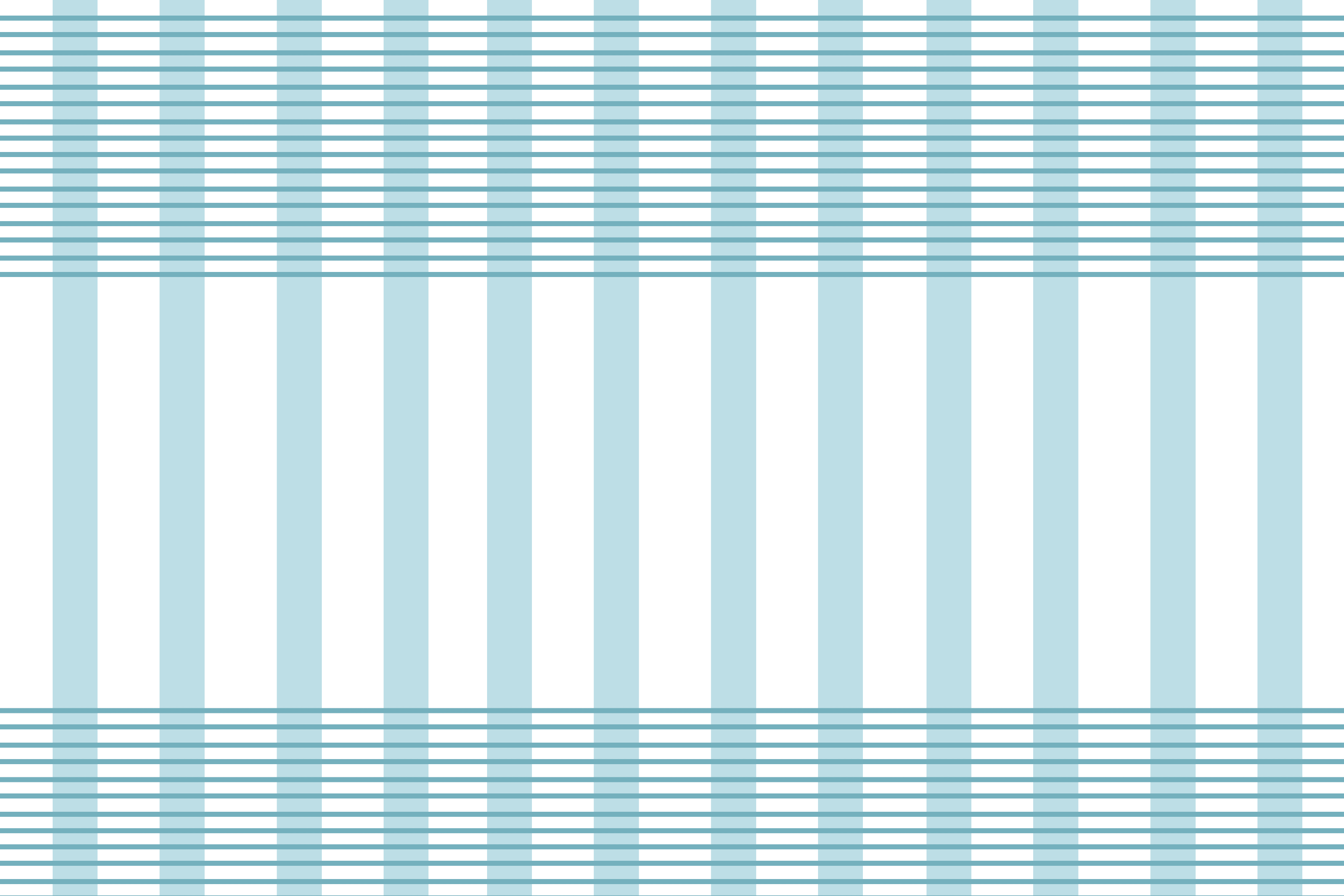 Xin chào tất cả các con!
Thứ …. Ngày … tháng 10  năm 2021Bài viết 1:
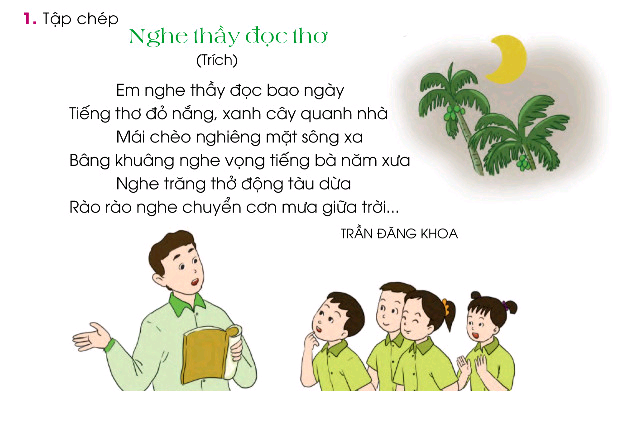 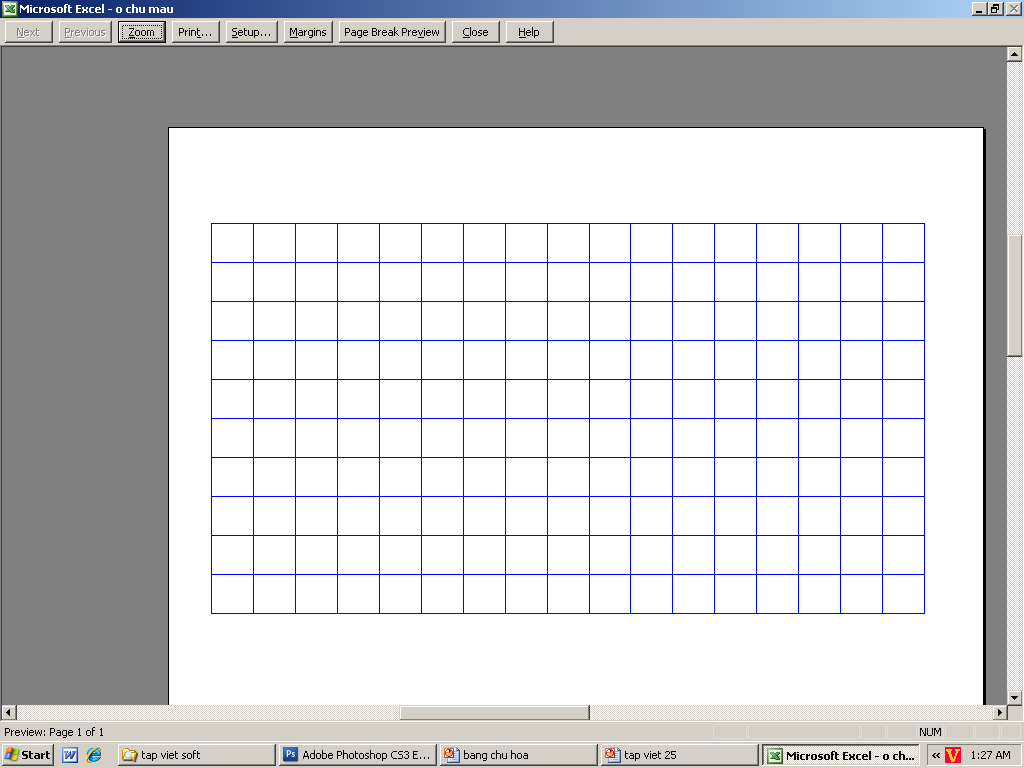 1
2
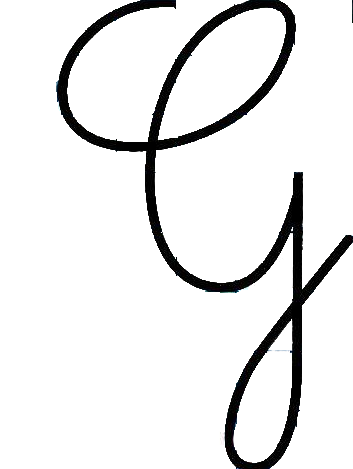 1
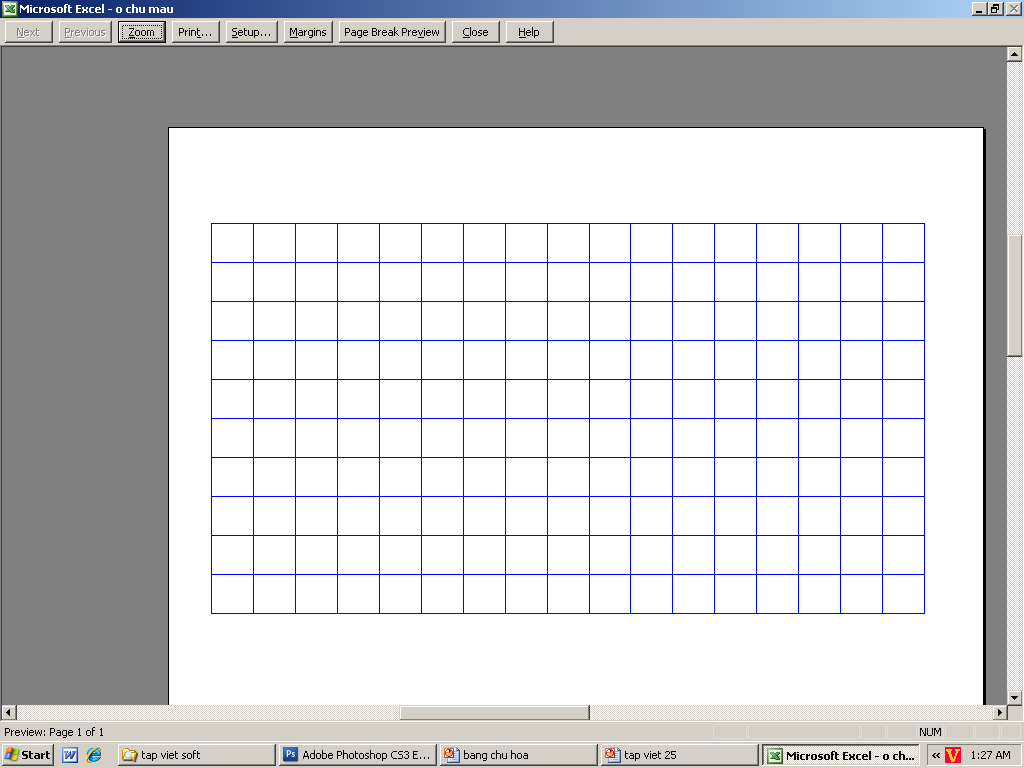 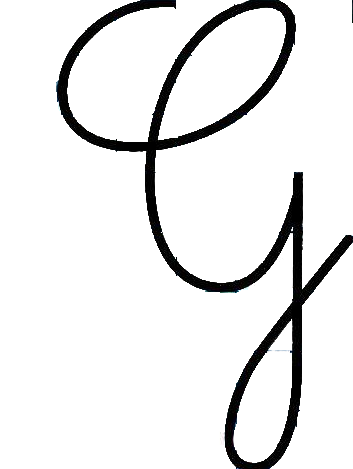 2
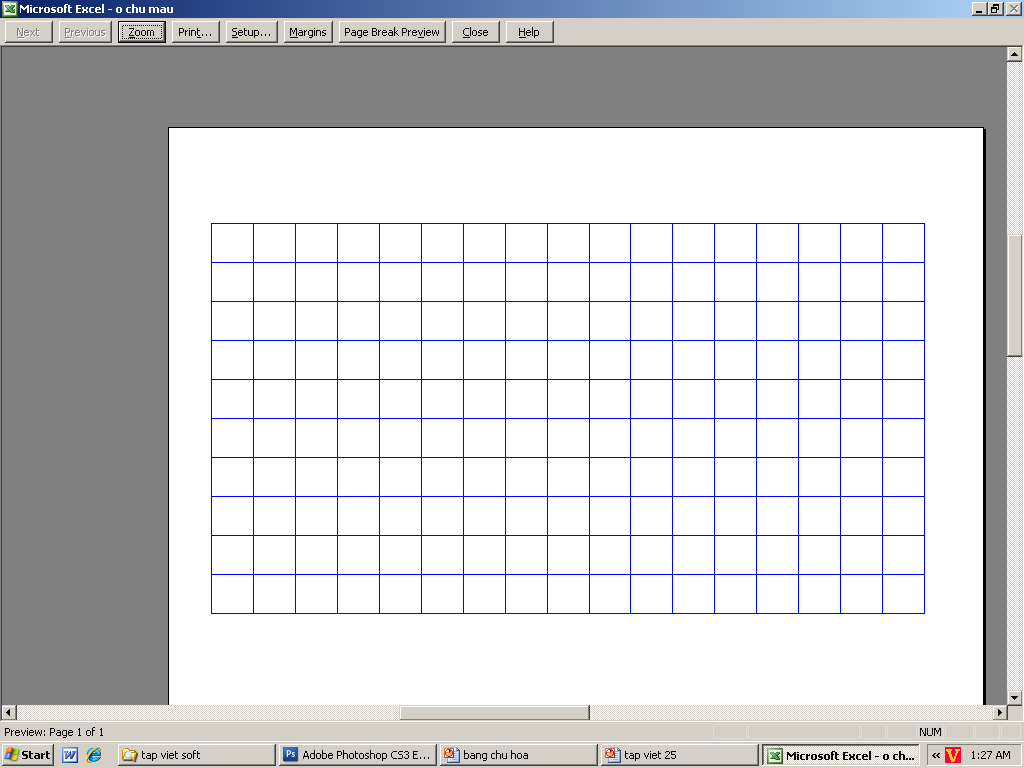 1
2
Chữ hoa G  cỡ vừa cao mấy ô li ?
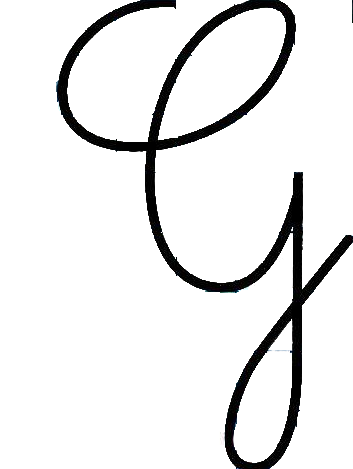 a) 5 ô li
b) 8 ô li
c) 9 ô li
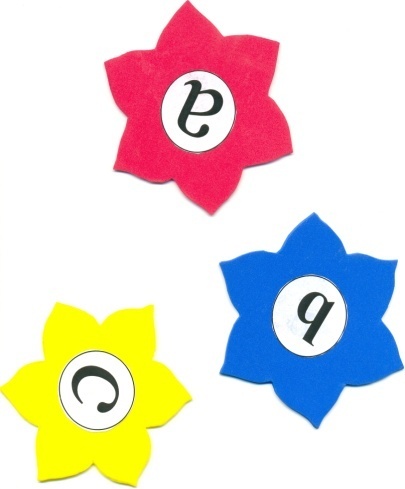 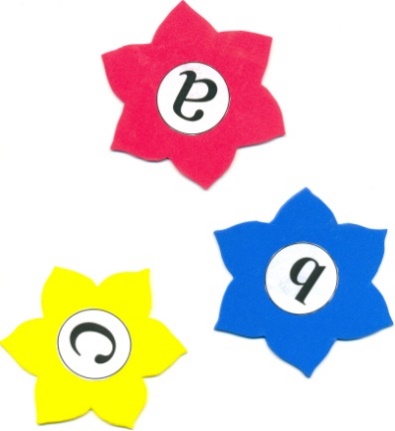 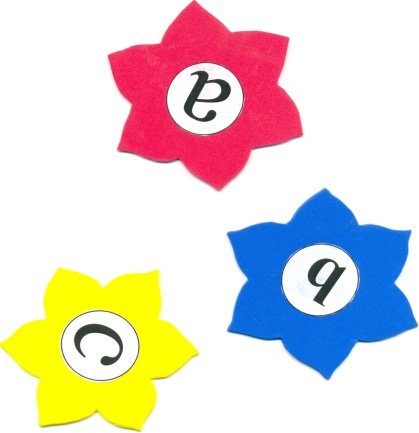 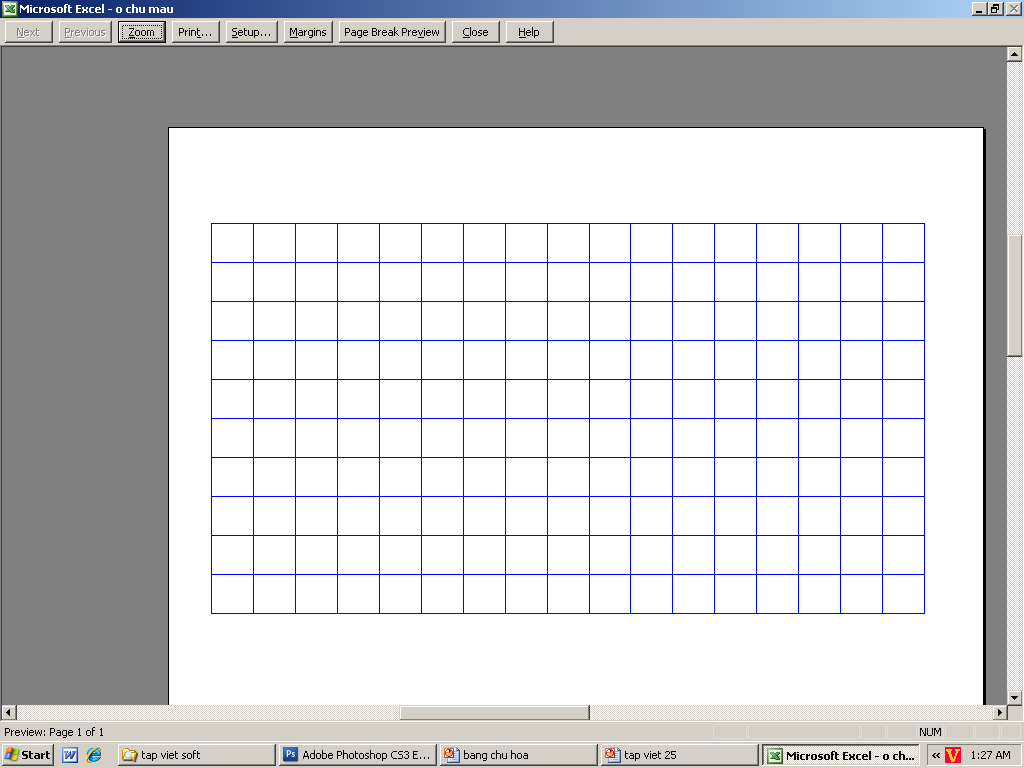 1
2
Chữ hoa G  cỡ vừa rộng mấy ô li ?
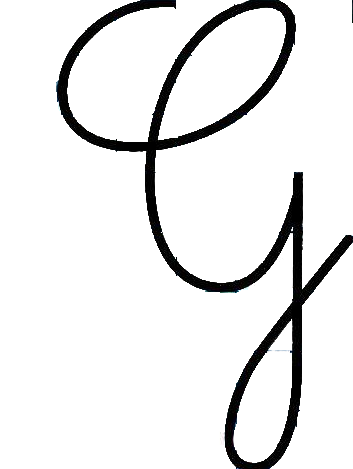 a) 4 ô li
b) 5 ô li
c) 6 ô li
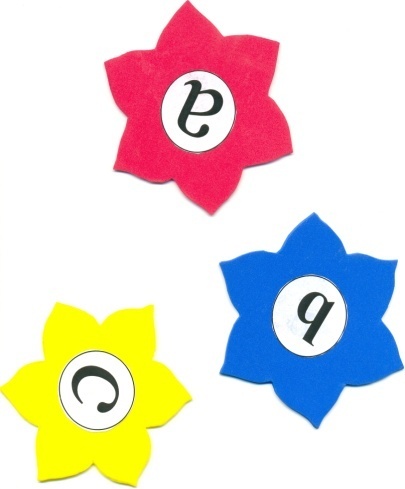 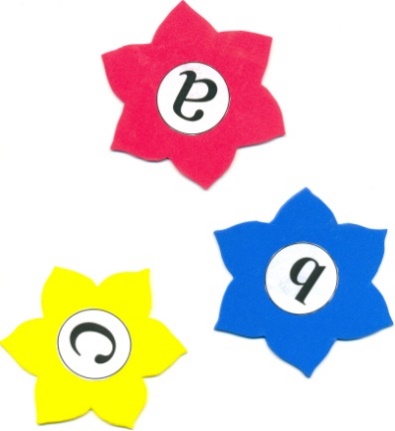 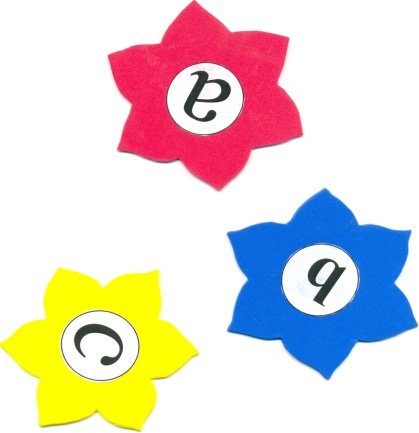 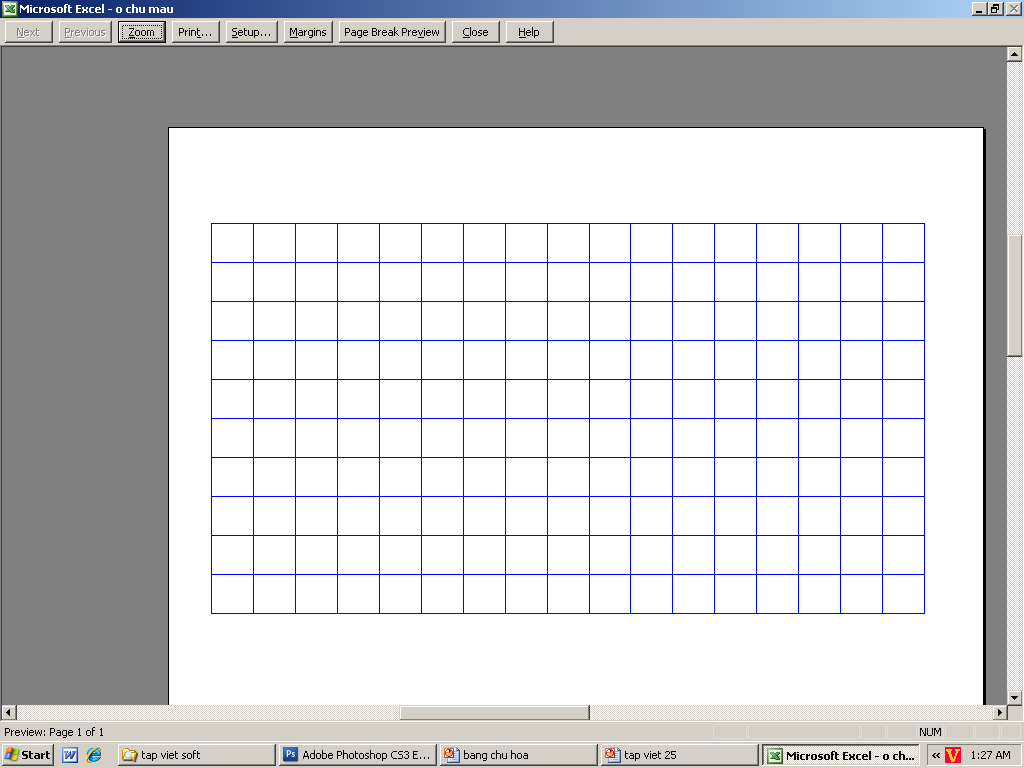 1
2
Chữ hoa G gồm mấy nét?
a) 2 nét
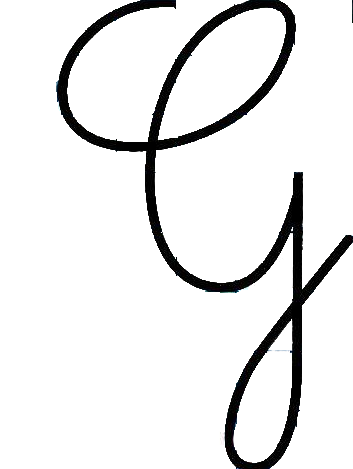 b) 3 nét
c) 4 nét
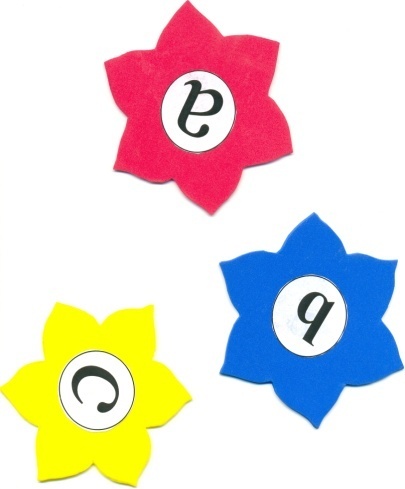 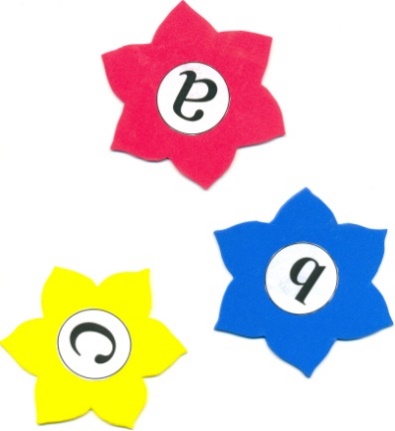 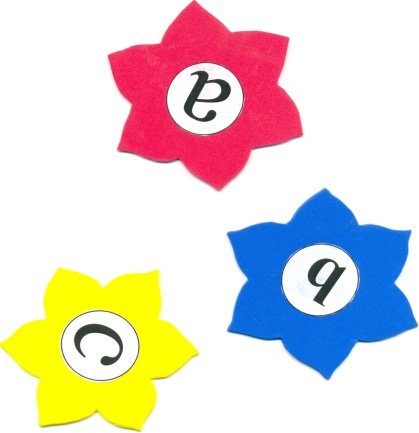 2
4
3
1
2
3
4
1
5
6
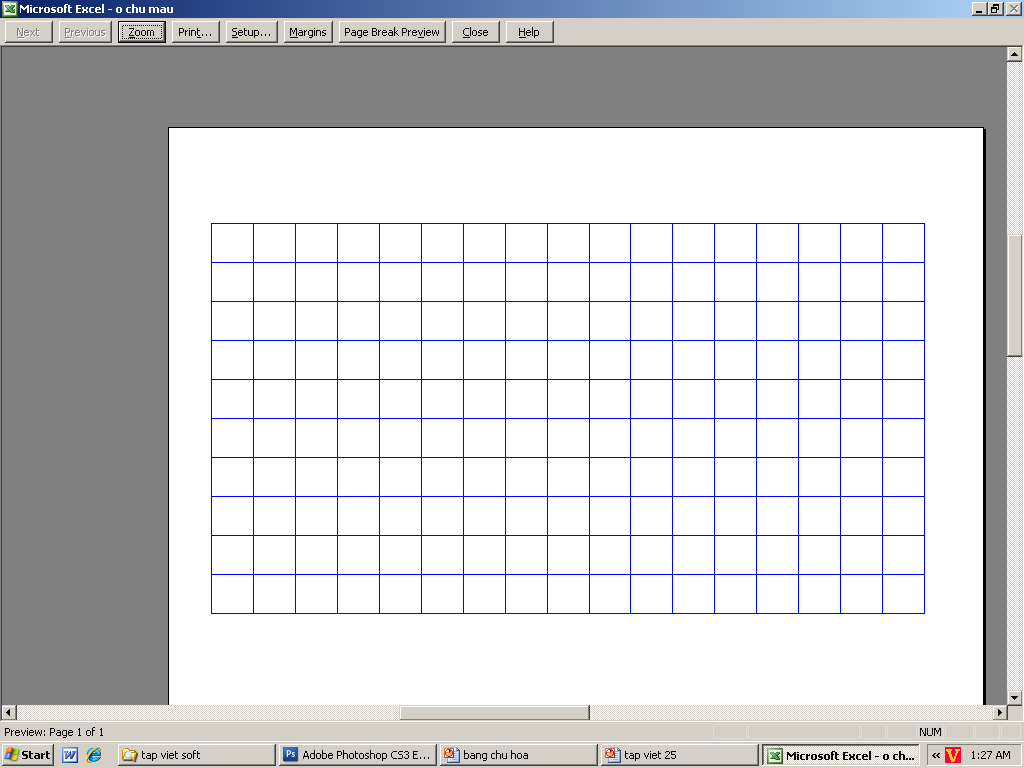 1
2
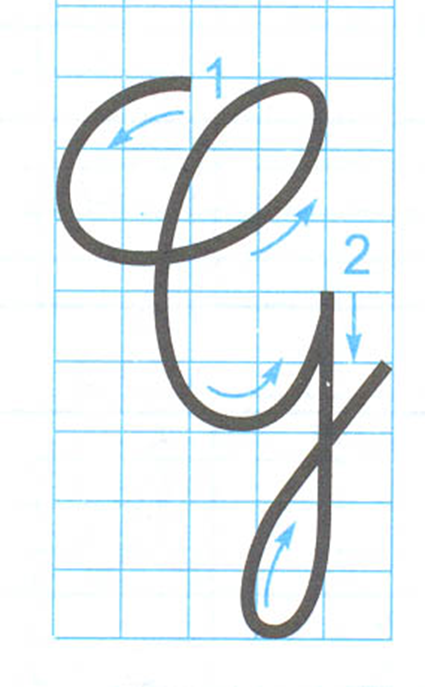 Nét 1 là kết hợp của nét cong dưới và nét cong trái
 nối liền nhau tạo vòng xoắn và nét 2 là hai nét khuyết ngược
Đường kẻ ngang 6
Đường kẻ ngang 5
8 li
Đường kẻ ngang 3
Đường kẻ ngang 1
Chữ G viết hoa cỡ vừa cao 8 li,
 gồm 9 đường kẻ ngang
Chữ G viết hoa cỡ vừa cao mấy li,
 gồm mấy đường kẻ ngang
Chữ G được viết bởi 2 nét ?
Chữ G được viết bởi mấy nét ?
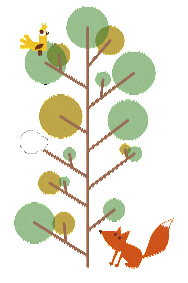 Lưu ý tư thế ngồi viết
1 tay cầm viết
1 tay giữ trang vở
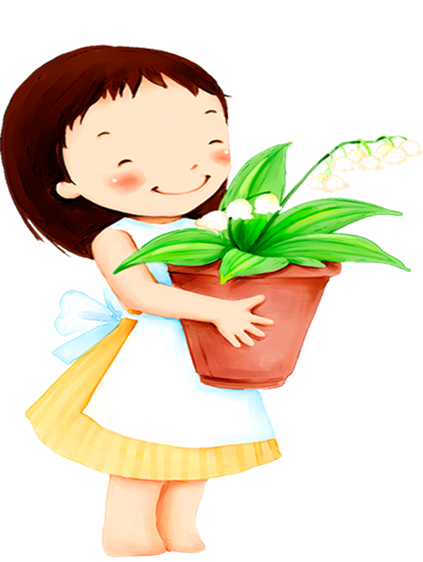 Thẳng lưng. Chân đặt thoải mái, đúng vị  trí
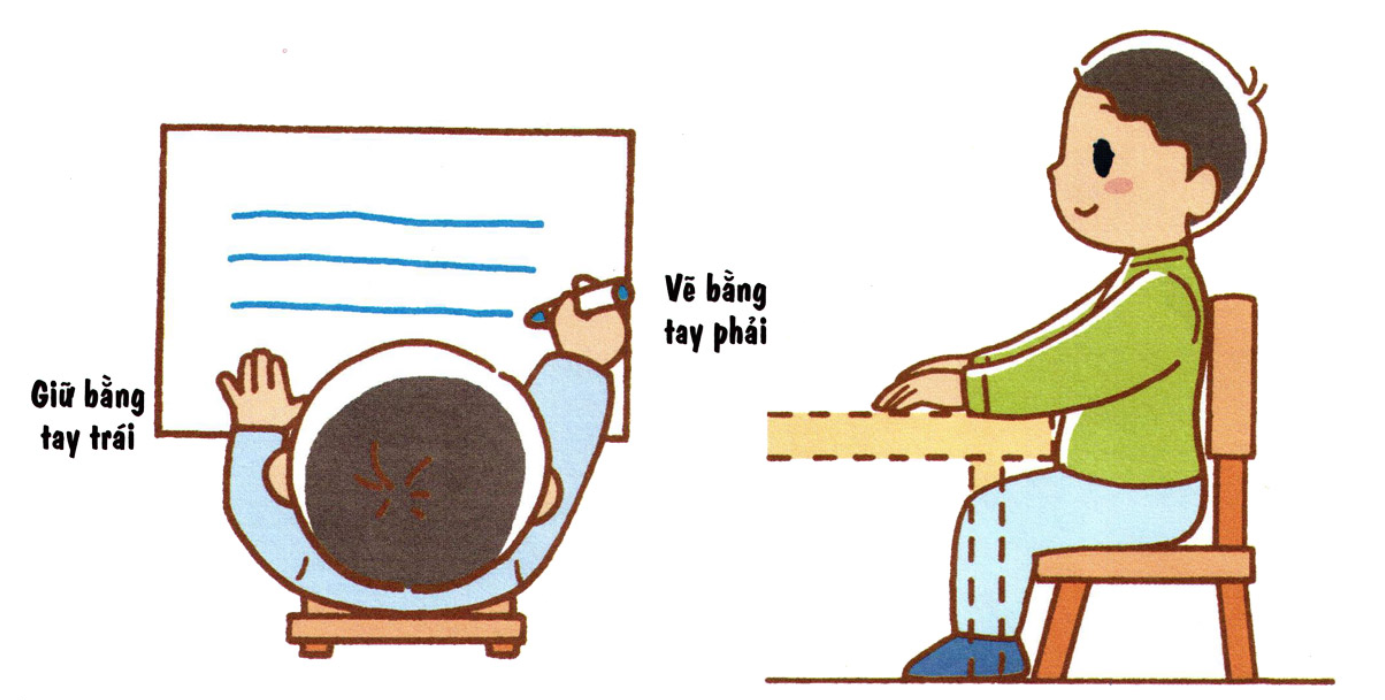 ADD YOUR TITLE
Khoảng cách từ mắt đến vở 
             25 đến 30 cm
VIẾT BÀI
Học sinh viết bài vào vở ô li
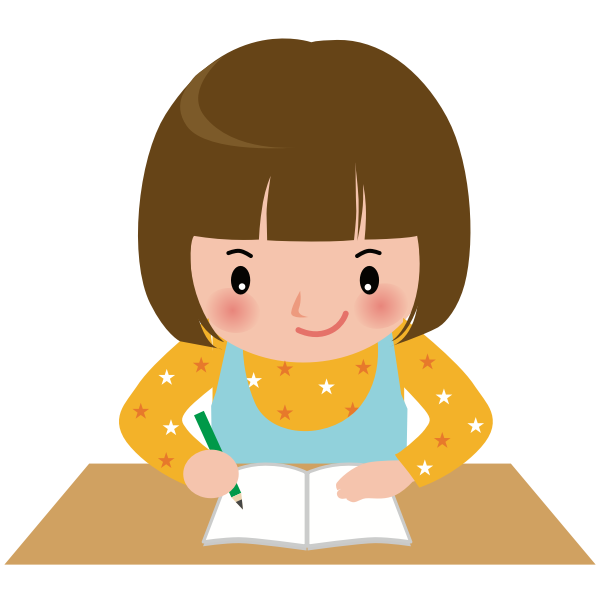 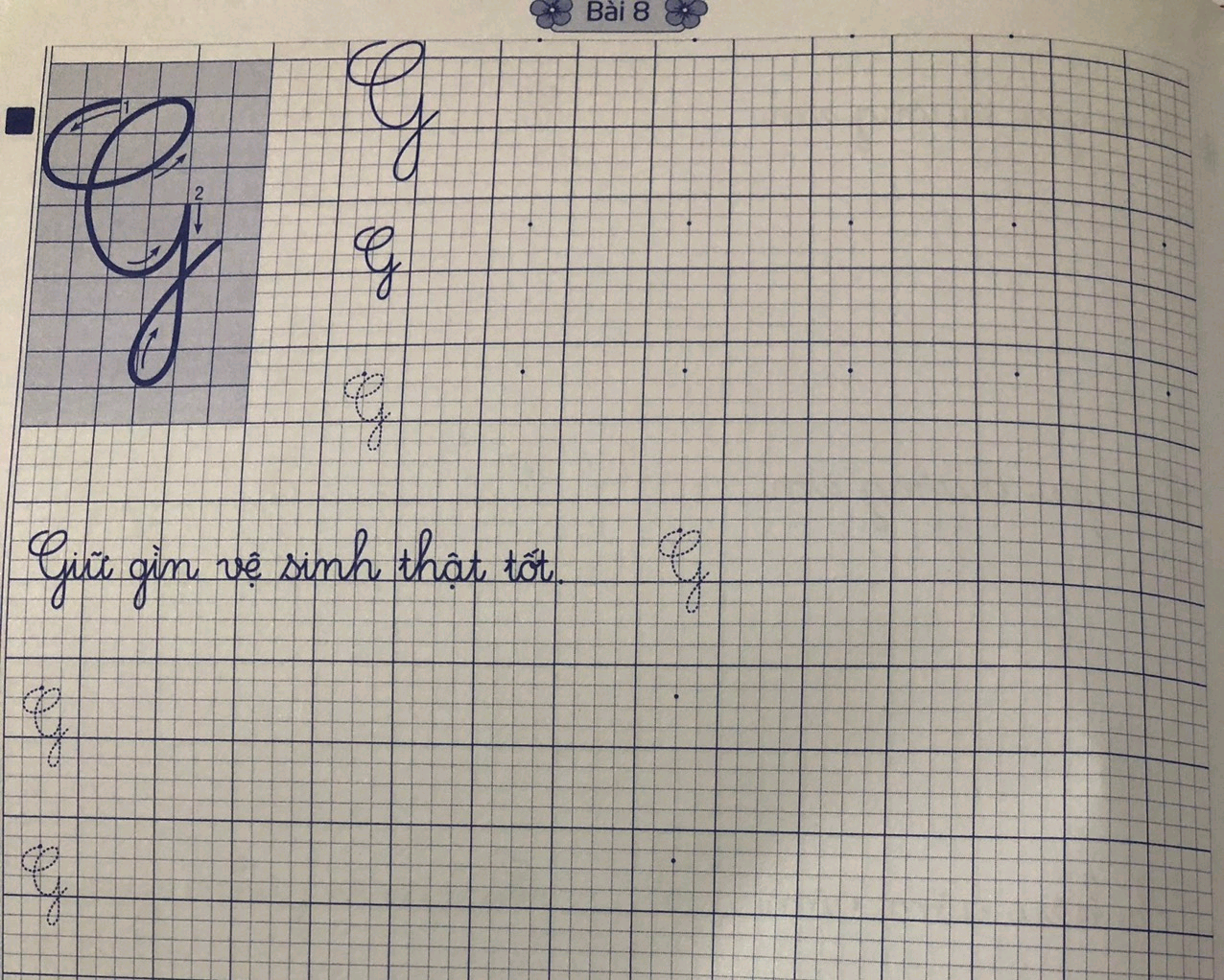 Em hãy tự đánh giá phần viết của mình và của bạn
Tiêu chí đánh giá 
Sai không quá 5 lỗi
2. Chữ viết rõ ràng , sạch đẹp 
3. Trình bày đúng hình thức
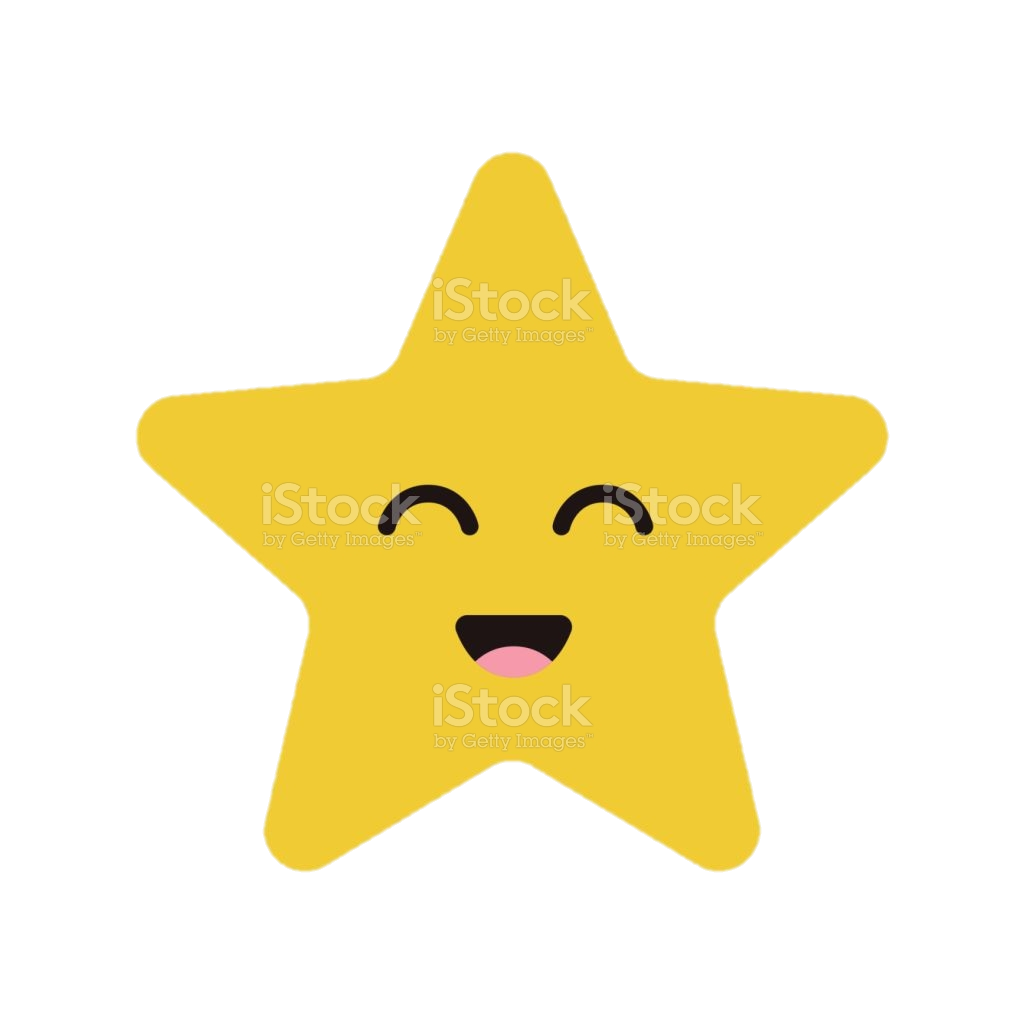 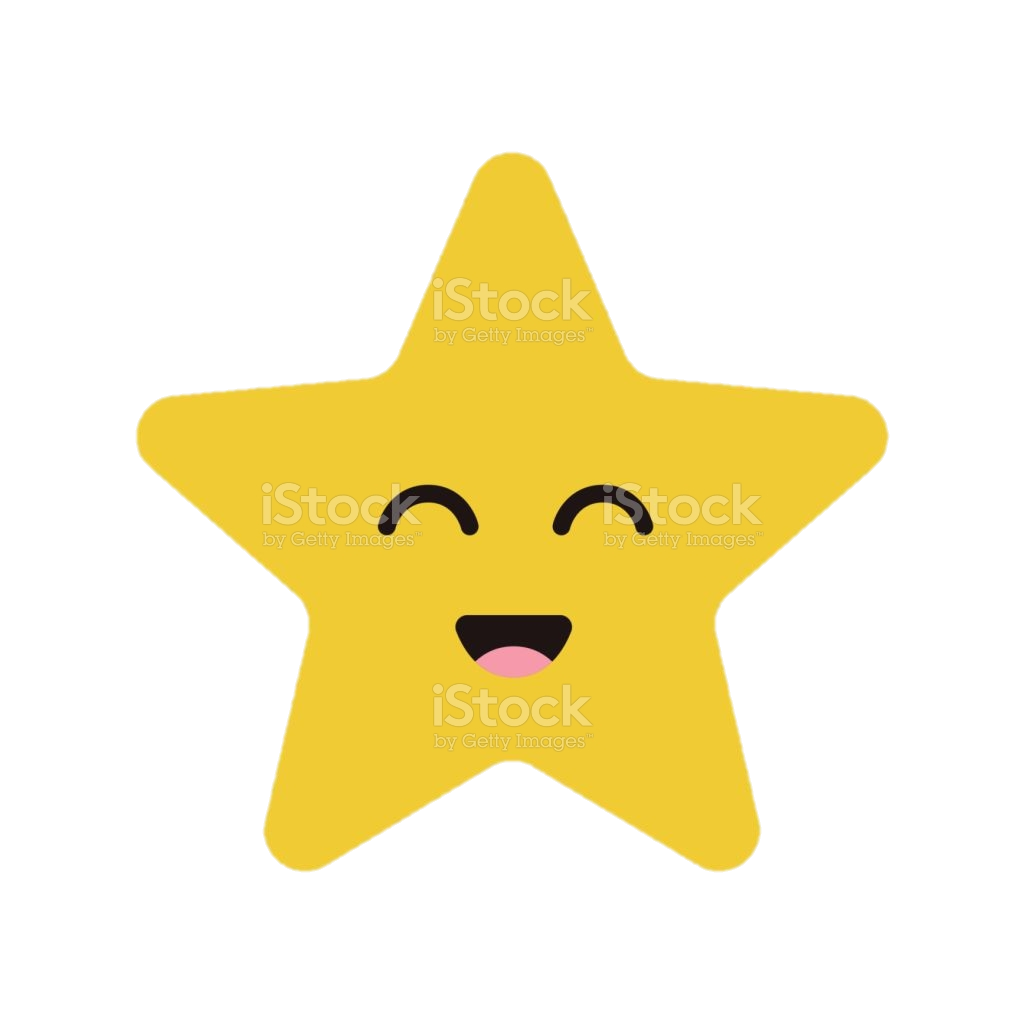 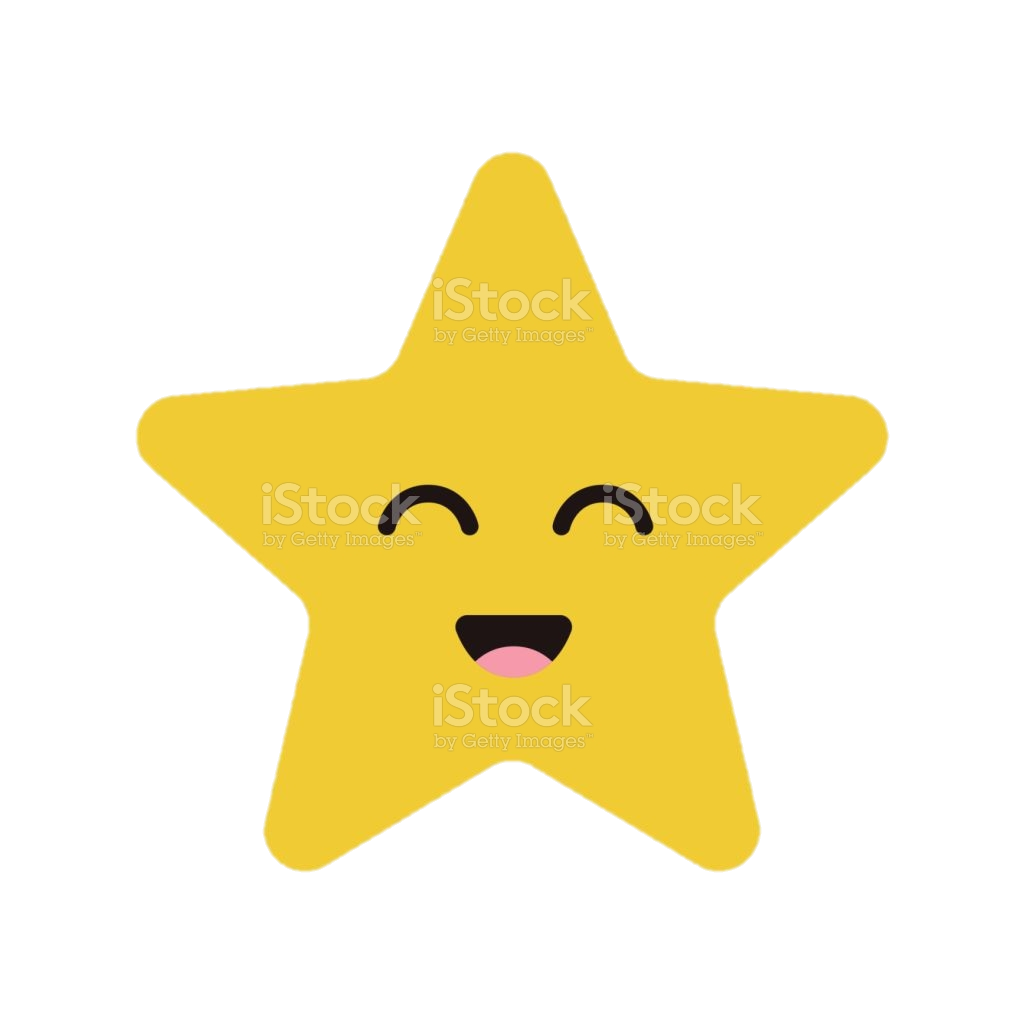 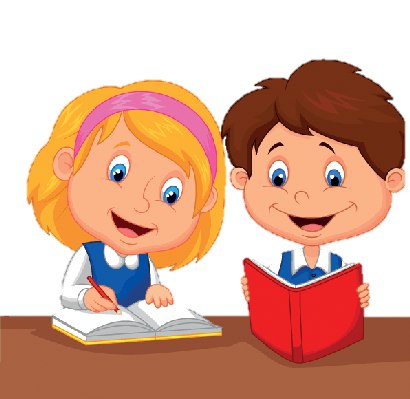 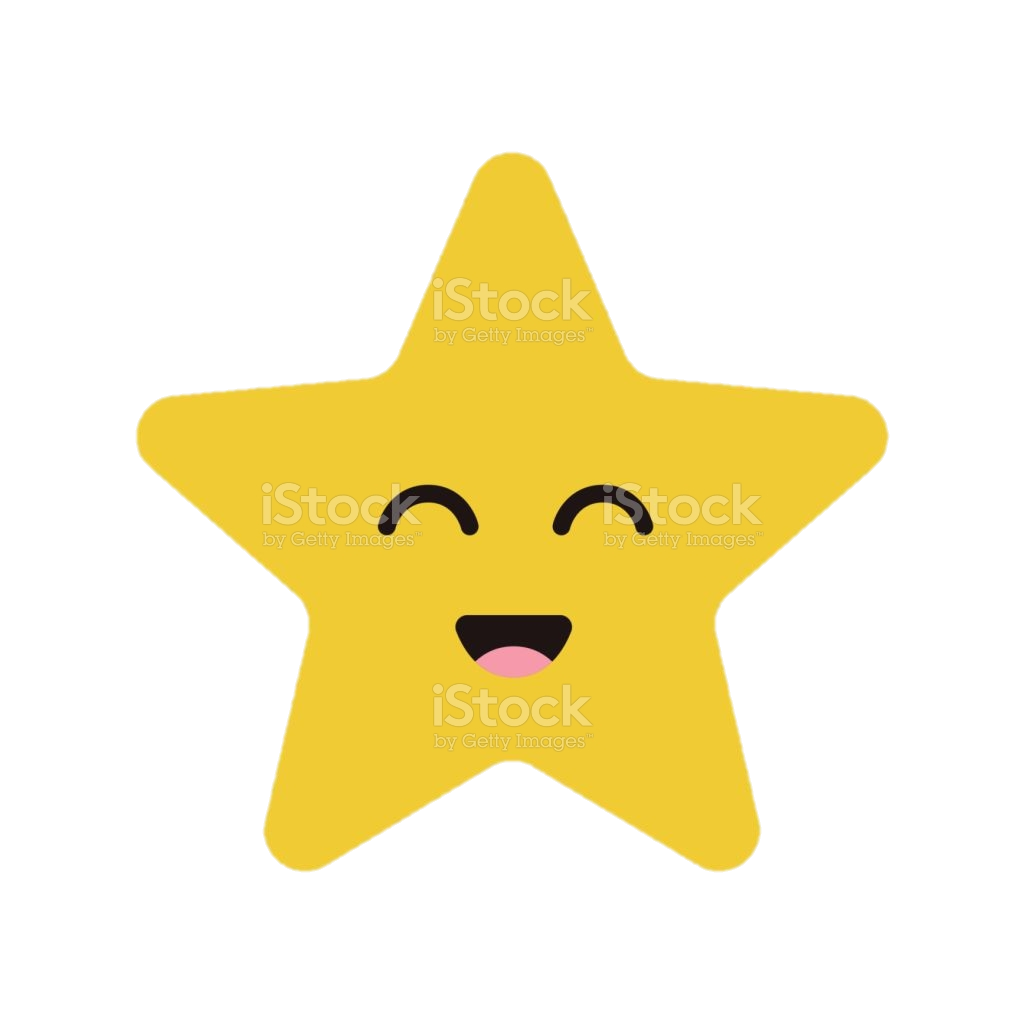 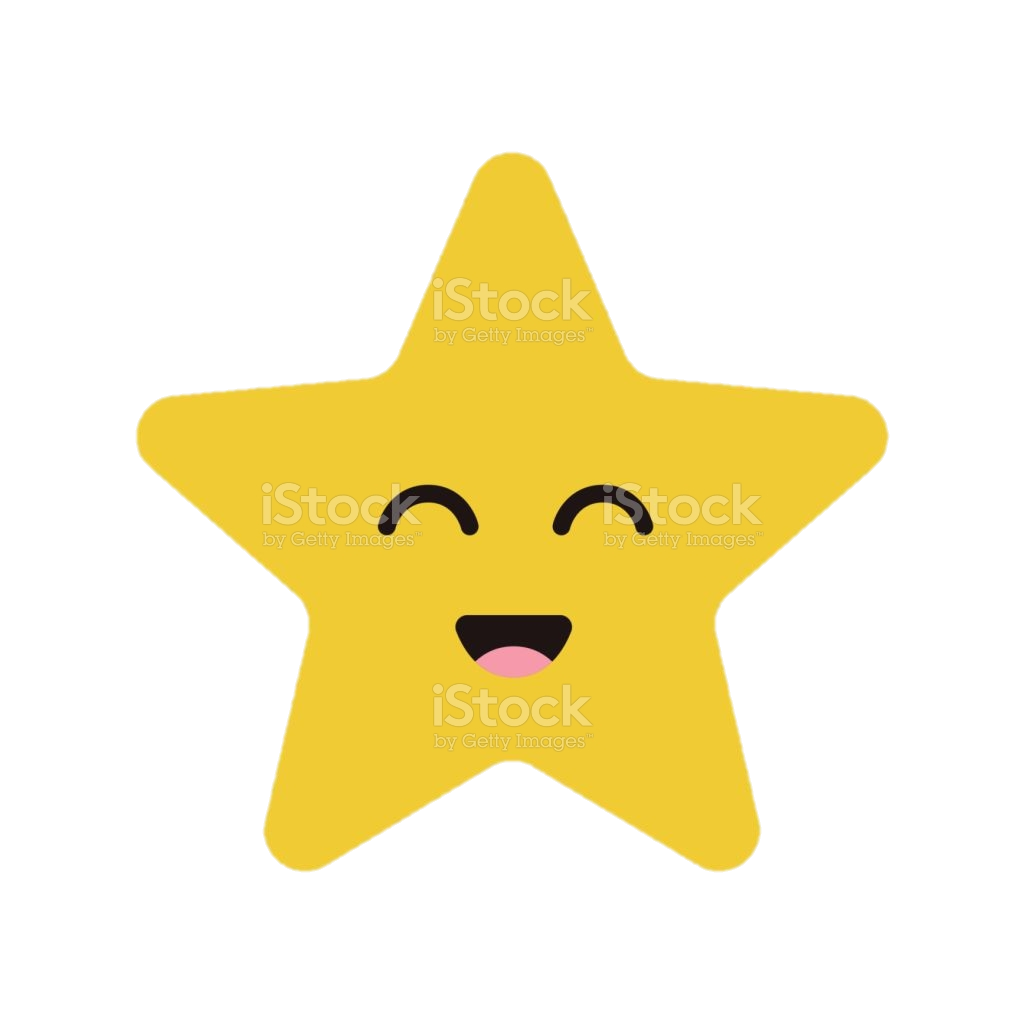 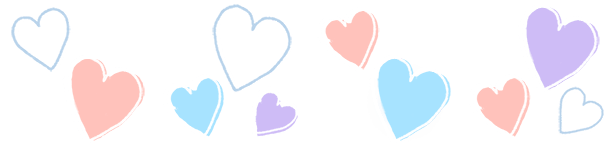 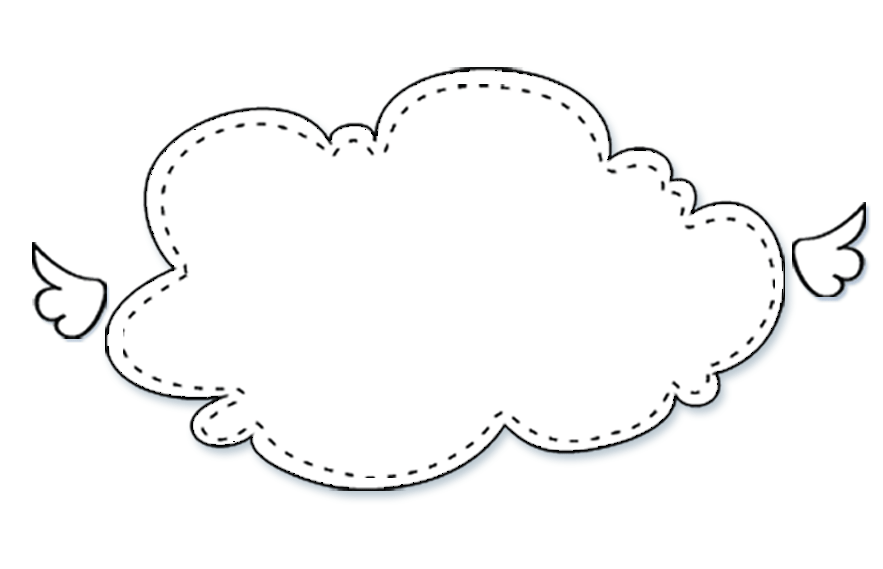 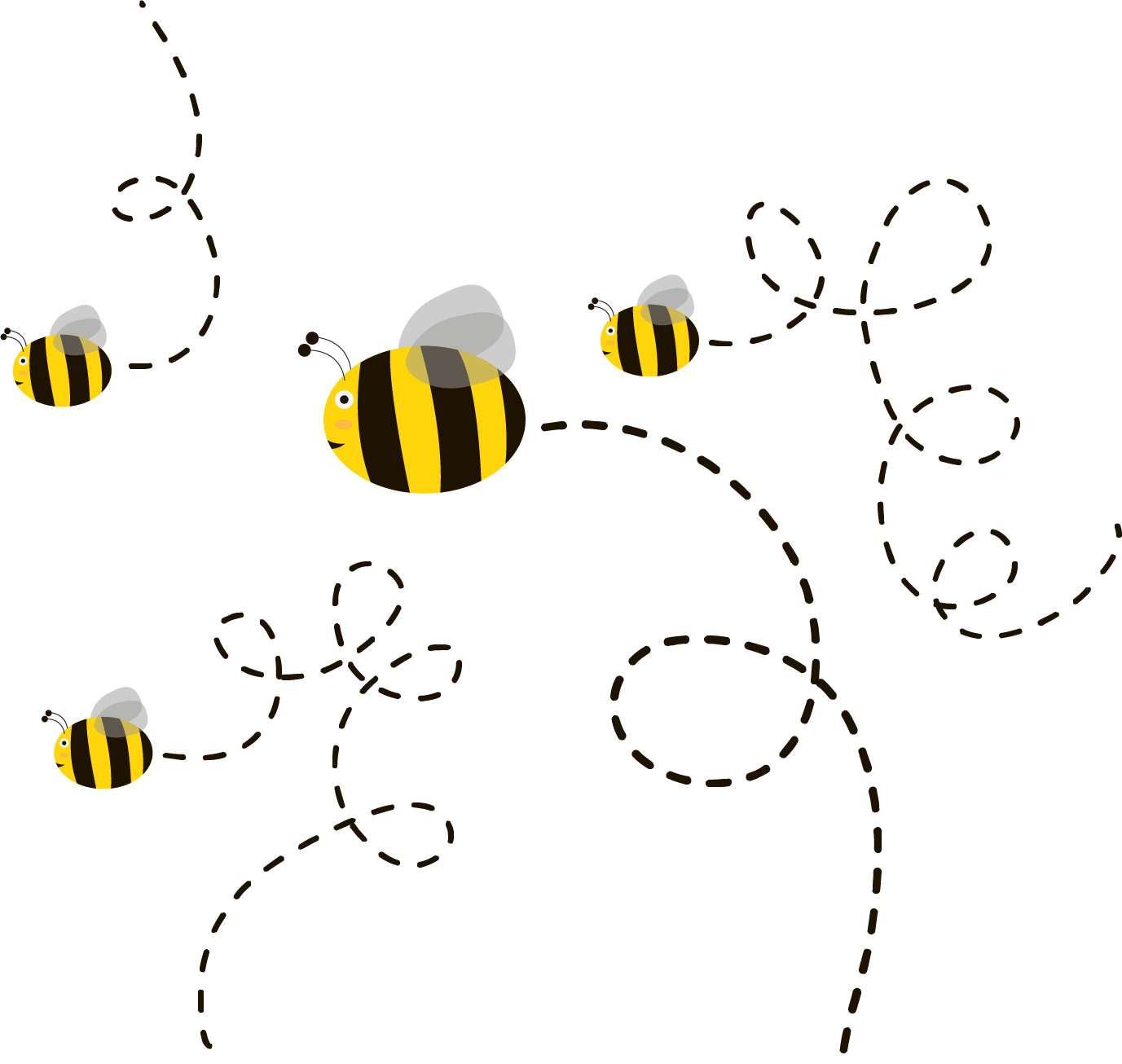 Củng cố,
 dặn dò
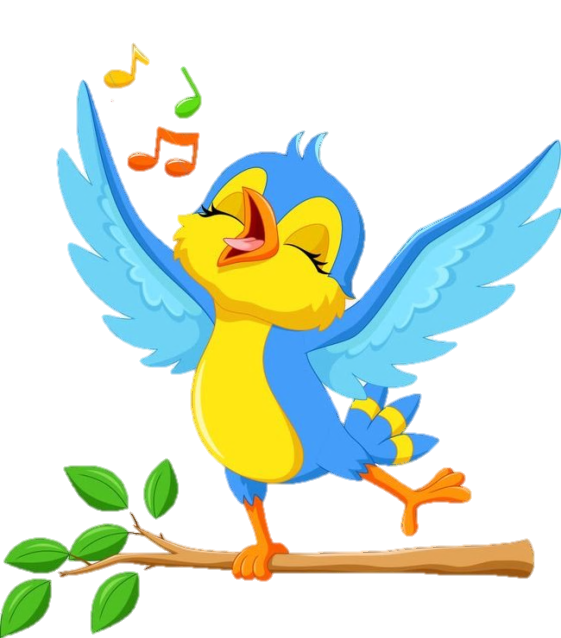 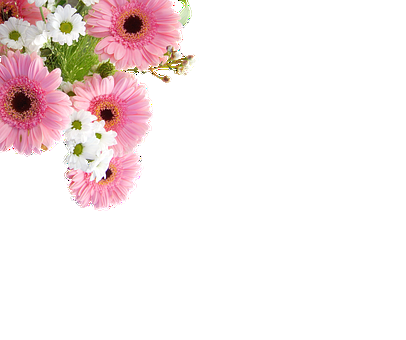 Khám phá
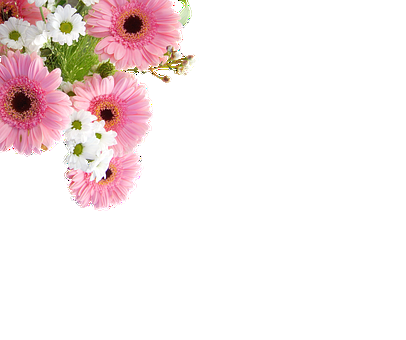 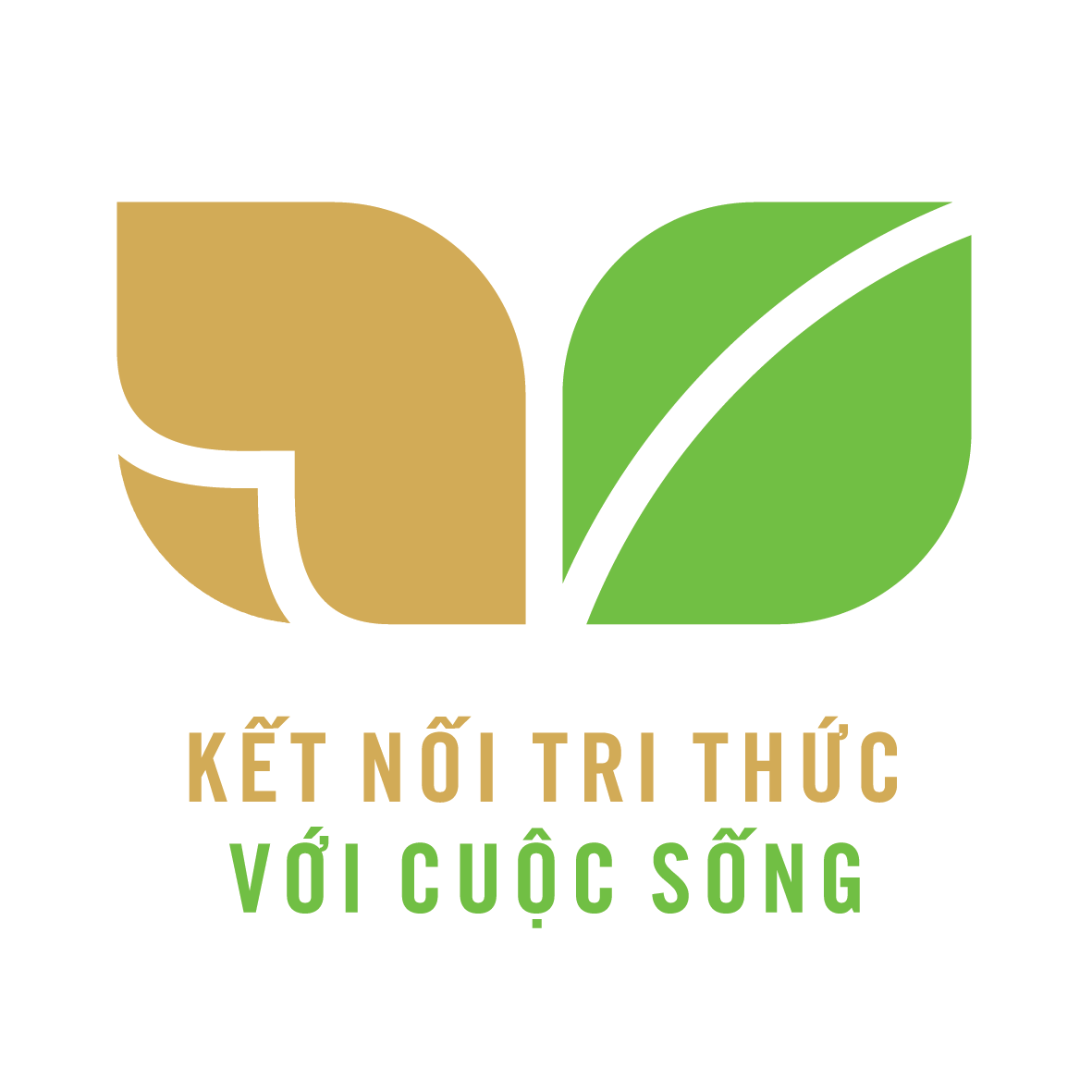 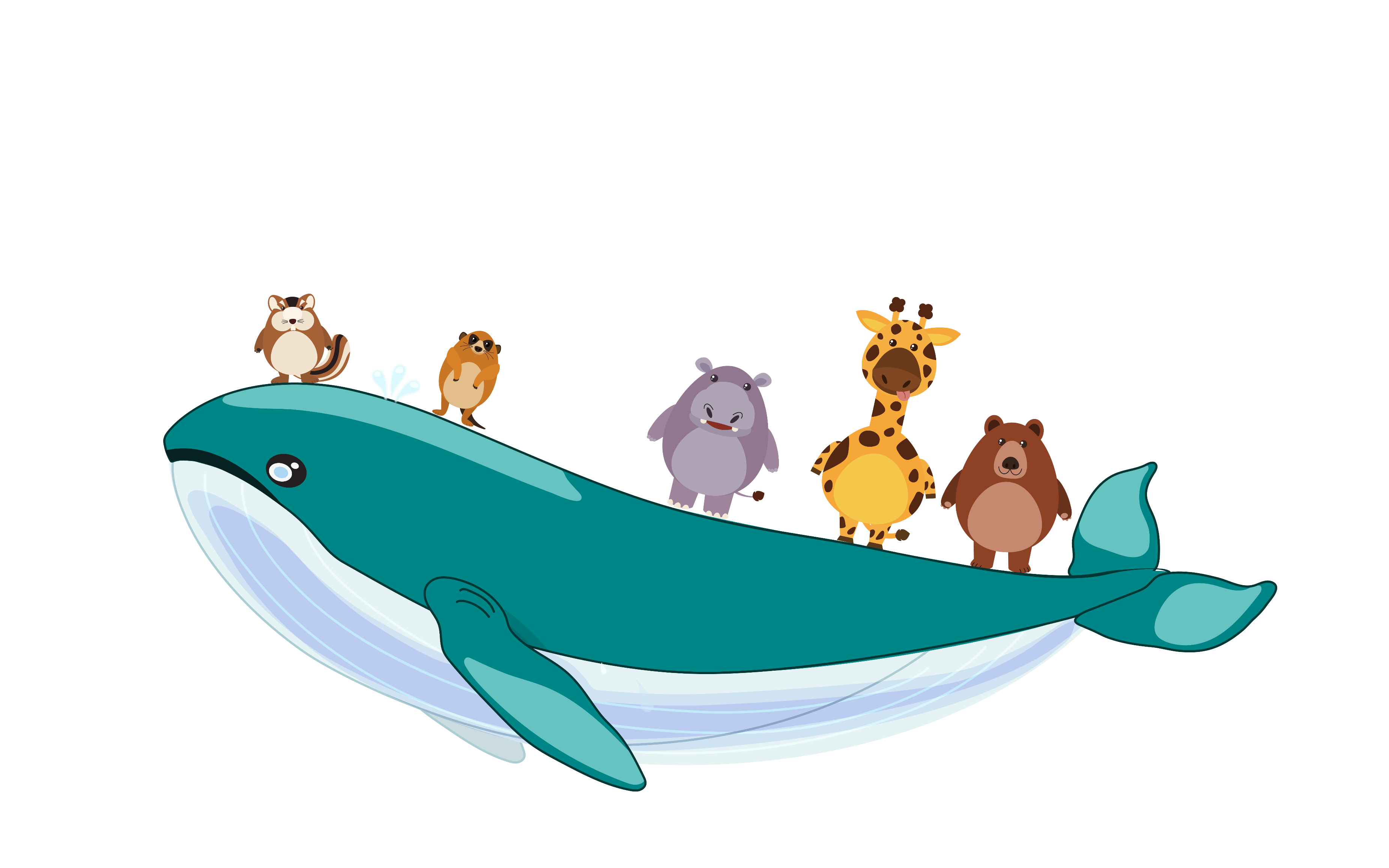 HẸN GẶP LẠI